Processus d’innovation
veille
 salon, foire
 remontées commerciale
générations d’idées
- Caractère novateur
- risque
- potentiel
- Accessibilité
- Criticité
- Cohérence
filtrage des idées
Concept
Développement
faisabilité
Commercial  & Marketing
 Financière
 Logistique  &Qualité
Pré-industrialisation
Pré-commercialisation
Commercialisation


Exploitation
Toutes les idées ne se valent pas …
En termes de Risques /Potentiel

1) Il vaut mieux avoir plusieurs idées qu’une seule.. Pour trouver la meilleure .. Peut être meme 500 idées pour un seul bon projet .. qui devienne un « classique » pour le marché !

2) Filtrez vos idées… Comparez les sur une grille multi-dimensionnelle …
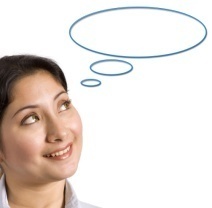 «  Innovation! One cannot be forever innovating. 
 I want to create classics.”
Coco Chanel
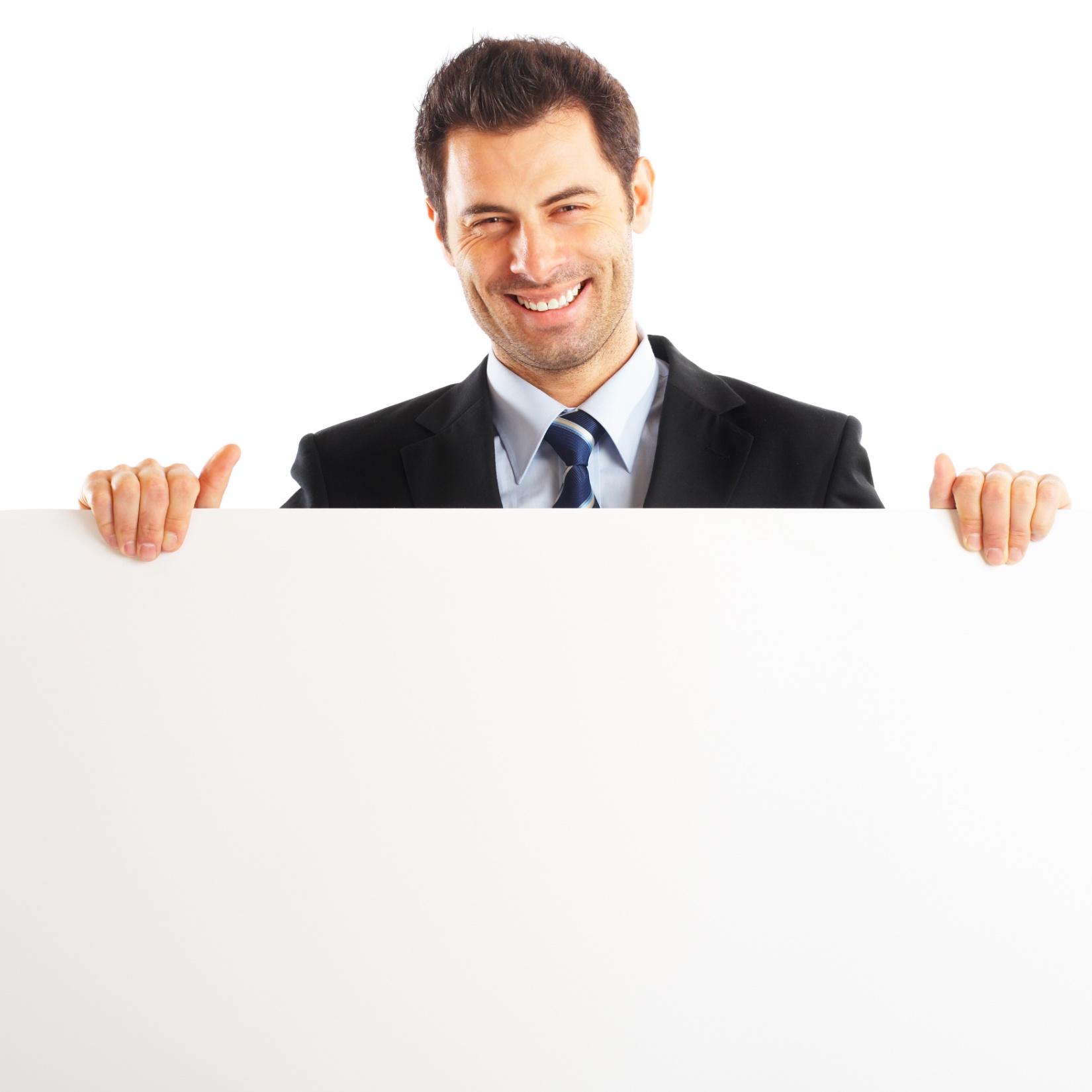 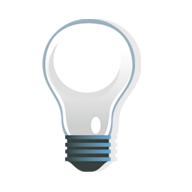 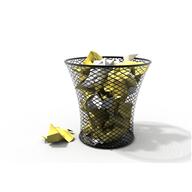 ou
Risque ? ( Nature & Importance)
Importance  Stratégique ?
Accessibilité Financière
Potentiel du marché  ?
Accessibilité Technologique ?
Potentiel  technologique ?
Potentiel Financier ?
Accessibilité du marché?
Cohérence Stratégique ?
Caractère Novateur ?
Filtrage des idées:
Idée d’innovation :
A quelle famille  dominante d’innovation appartient votre concept ? Découvrez les risques et les enjeux  Marketing correspondants ..
Caractère
Novateur
+
Stop/Go
Note :      /10
-Type d’innovation
-Packaging
-Tendance
-Autres créations de Valeur
-Plaisir
-
Risques
Est-on capable de gérer ce risque ?
Stop/Go
Note :      /10
-Proba Succès/ échec
-Time to market
-Nature du risque
- Impact
Potentiel
Quel est l’Enjeu de cette Idée ? Y – a-t-il un  marché ?
Stop/Go
Note :      /10
MARCHE
Taille
Croissance
 Situation d’achat
Situation de consommation
Cible & Solvabilité
Protectabilité
Quel est l’enjeu technologique ?
TECHNO
Caractère novateur & familiarité
Fiabilité
 Difficulté d’imitation
Supériorité & avantage concurrentiel
-Protectabilité
Stop/Go
Note :      /10
Quel est l’enjeu financier et stratégique ?
FINANCIER
Contribution au CA
ROI
/Proba
Stop/Go
Note :      /10
Filtrage des idées:
Idée d’innovation :
Le marché est il accessible pour VM ?..
Accessibilité
Stop/Go
Note :      /10
MARCHE
Structure du marché
 &Concurrence
Contraintes & obstacles
Circuits de distribution
FCS
La technologie est elle maîtrisable et accessible pour VM ?
TECHNO
Contraintes
Compatibilité
Changement
Sourcing
Externalisation
Stop/Go
Note :      /10
Ce projet est il accessible financièrement pour VM ?
FINANCIER
Investissements nécessaires
Subventions & Financement
Contraintes & obstacles de financement
Stop/Go
Note :      /10
Importance 
stratégique
Quelle est l’importance stratégique de ce projet potentiel ?
Stop/Go
Note :      /10
-Criticité du marché
Criticité techno
Criticité financiere
& rôle du produit
-Objectifs stratégiques
Cohérence &
 Equilibre
Est-ce un projet cohérent , compatible avec les SF de VM ,  pour un portefeuille d’innovation équilibré ?
Stratégie actuelle & future
SF & compétences équipe
Synergies
Engagement de la direction
- Stratégie commerciale & Mix Mkg
Portefeuille de  projets
Stop/Go
Note :      /10
Filtrage des idées
Idée de produit :
Caractère
Novateur
1
A quelle famille  dominante d’innovation appartient votre concept ? Découvrez les risques et les enjeux  Marketing correspondants ..
Aux yeux du consommateur, du client potentiel ..
Note=	/10
710
47
03
Type 
d’innovation
Y a-t-il une substitution technologique centrale ? 

Y a-t-il  un changement de  Matière première Principale
Y a t- il une rupture possible dans le comportement du consommateur ?
Est-ce  que cela peut dévenir une nouvelle catégorie de produits aux yeux du consommateur  ?
Y a-t-il une nouvelle combinatoire de fonctionnalités ? 2 ou 3 fonctions en 1?

Reconception de l’architecture et les liens entre les composants du produit ? 

 -nouveau module, un composant en moins ? Une miniaturisation ? Une ergonomie différentes des composants?

- fusion de 2 produits déjà existants ? 

- technologie périphérique, ( capteurs, RFID …)
L’innovation porte t elle sur le packaging ?
packaging
Entraine un surcoût aux yeux du  consommateur , perçu comme un frein ?

- un plus coté cuisson
Faut il éduquer le consommateur 
Au nouvel usage ?
Expliquer etc …


Indapté au rayon

Un moins coté.. Praticité, distributeur, stockage,
Logistique, conservation,merchandising, etc …)
Ya  t’il création de valeur perçue aux yeux du consommateur ?

Nouvelles fonctionnalités

- esthétique      /    ergonomie
 un plus coté Praticité
- un plus coté Distributeur ( implantation, stockage), logistique
- un plus coté conservation
- un plus coté merchandising
- un plus coté lisibité, repérage, mémorisation
- informationnel
Commentaires:
Stop/Go
Filtrage des idées
Idée de produit :
Caractère
Novateur
2
A quelle famille  dominante d’innovation appartient votre concept ? Découvrez les risques et les enjeux  Marketing correspondants ..
Aux yeux du consommateur, du client potentiel ..
Note=	/10
710
47
03
Tendance
Autres 
créations 
de valeur
Services
-organisationnel
-stratégique
VISUEL ?



SAVEURS & OLFACTIF



TEXTURE  & TOUCHER
Plaisir
Explication de cuisson
Manchon avec photo
coloré
Exotisme
-odeur agréable
Commentaires:
Stop/Go
Filtrage des idées
Origine:
Idée de produit
descriptif
Risques
1
Est-on capable de gérer ce risque?
Note=	/10
710
47
03
Probabilité
Succès /Echec
Time to 
market
Stop/Go
Commentaires:
Filtrage des idées
Origine:
Idée de produit
descriptif
Risques
2
Est-on capable de gérer ce risque?
Note=	/10
710
47
03
Nature
Financier
Distribution
Consommateur
Concurrentiel
Technologique
Qualité & 
Réglementations
Impact
Espérance de Retombées
Financieres positives

Sur d’autres produits
Et/ou construction
D’une famille de produits
Financier
Stratégique
Image /Réputation
Qualité
Stop/Go
Commentaires:
Filtrage des idées
Idée de produit :
Potentiel
de Marché
1
Quel est l’enjeu de ce projet ? Y a-t-il un marché ?
Note=	/10
710
47
03
Taille du 
Marché
Nombre de consommateurs potentiels

Nbre UCV

Tonnage


CA potentiel
1 an

3 ans
Croissance
Du marché
% de croissance /an
- 3 dernieres années
- 3 prochaines années


Niveau de développement
Du marché
Stop/Go
Commentaires:
Filtrage des idées
Idée de produit :
Potentiel
de Marché
2
Quel est l’enjeu de ce projet ? Quel type de marché ?
Note=	/10
710
47
03
Situation
d’achat
Situation de
consommation
Cible & 
Solvabilité
Protectabilité
Stop/Go
Commentaires:
Filtrage des idées
Idée de produit :
Potentiel
Technologique
Quel est l’enjeu  Technologique de ce projet ?
Note=	/10
710
47
03
Caractère
Novateur
& familiarité
Process ?
Filetage
Pelage
Découpe
Mise en barquette
conservation
Cuisson
Techno périphériques
Fiabilité
Difficulté
d’imitation
Supériorité
Protectabilité
Stop/Go
Commentaires:
Filtrage des idées
Idée de produit :
Potentiel
Financier
Quel est l’enjeu financier de ce projet ??
Note=	/10
710
47
03
Contribution 
au CA
Retour sur
 Investissement
ROI
/Proba
Stop/Go
Commentaires:
Filtrage des idées
Idée de produit :
Accessibilité
du Marché
Ce marché est il accessible à VM ?
Note=	/10
710
47
03
Structure 
du marché
Concurrence
Intensité & taille de concurrence
Distribution géographique
Degré de concentration
Contraintes&
Obstacles
Réglementations commerciales
 comportement du consommateurs ( freins, communication, opérationnalité de prospection
Investissements
etc
Circuit de
distribution
Facteurs 
Clés 
de Succès
Stop/Go
Commentaires:
Filtrage des idées
Idée de produit :
Accessibilité
technologique
La Technologie est elle accessible pour VM ??
Note=	/10
710
47
03
Contraintes
Réglementations & normes & allégations nutritionnelles, allergènes …
Process
compétences
Investissements
etc
Compatibilité
Contraintes
de changement
technologique
externalisation
Stop/Go
Commentaires:
Filtrage des idées
Idée de produit
Accessibilité
financière
Ce projet est il accessible financierement pour VM ??
Note=	/10
710
47
03
Financement
Investissement 
nécessaire
Subventions
& sources 
de financement
Contraintes & 
Obstacles de 
financement
Stop/Go
Commentaires:
Filtrage des idées
Idée de produit
Importance 
stratégique
Ce projet est il Stratégiquement important pour VM ??
Note=	/10
710
47
03
Criticité du
marché
Criticité 
Technologique
Criticité 
Financière
Rôle du produit
Objectif
stratégique
Stop/Go
Commentaires:
Filtrage des idées
Idée de produit
Cohérence 
& 
Equilibre
Stratégie actuelle
& Future
Ce projet est il cohérent &équilibré vis-à-vis des  SF de VM ??
Note=	/10
710
47
03
Savoir faire
Engagement
de la direction
Stratégie
Commerciale
& Mix Mkg
Portefeuille
clientèle
Intégration 
dans le 
portefeuille 
d’innovations
Stop/Go
Commentaires: